keV sterile neutrino Dark Matter as alternative to the TeV scale
Alexander Merle
Royal Institute of Technology (KTH)
Theoretical Particle Physics (Prof. T. Ohlsson)
Stockholm, Sweden
Based on:  JCAP 1101: 034, 2011 (Lindner, AM, Niro)
                   JCAP 1107: 023, 2011 (AM & Niro)
“TeV Particle Astrophysics 2011“
05 August 2011
keV sterile neutrino Dark Matter as alternative to the TeV scale
nTEV
Alexander Merle
Royal Institute of Technology (KTH)
Theoretical Particle Physics (Prof. T. Ohlsson)
Stockholm, Sweden
Based on:  JCAP 1101: 034, 2011 (Lindner, AM, Niro)
                   JCAP 1107: 023, 2011 (AM & Niro)
“TeV Particle Astrophysics 2011“
05 August 2011
keV sterile neutrino Dark Matter as alternative to the TeV scale
nTEV
Alexander Merle
Royal Institute of Technology (KTH)
Theoretical Particle Physics (Prof. T. Ohlsson)
Stockholm, Sweden
Thanks to J. Bergström & P. Scott for pointing that out to me!!!
Based on:  JCAP 1101: 034, 2011 (Lindner, AM, Niro)
                   JCAP 1107: 023, 2011 (AM & Niro)
“TeV Particle Astrophysics 2011“
05 August 2011
Don‘t forget to say: THANK YOU!!!
Don‘t forget to say: THANK YOU!!!
I am sooo grateful to my collaborators:
Don‘t forget to say: THANK YOU!!!
I am sooo grateful to my collaborators:
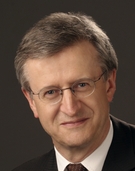 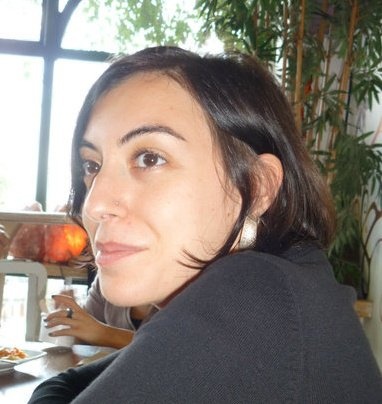 Manfred Lindner
Viviana Niro
Contents:
Warm DM vs. Cold DM
A Randall-Sundrum Model
Soft breaking of Le-Lμ-Lτ symmetry
A Model based on Froggatt-Nielsen
Conclusions
1. Introduction
1. Introduction
Cold Dark Matter (CDM) is not the only DM:
1. Introduction
Cold Dark Matter (CDM) is not the only DM:
Hot Dark Matter (HDM) with mass below 1 keV is excluded by structure formation
1. Introduction
Cold Dark Matter (CDM) is not the only DM:
Hot Dark Matter (HDM) with mass below 1 keV is excluded by structure formation
HOWEVER: Warm Dark Matter (WDM) with mass of several keV is okay with computer simulations
Bode, Ostriker, Turok: Astrophys. J. 556 (2001) 93
1. Introduction
Cold Dark Matter (CDM) is not the only DM:
Hot Dark Matter (HDM) with mass below 1 keV is excluded by structure formation
HOWEVER: Warm Dark Matter (WDM) with mass of several keV is okay with computer simulations
also model-independent data analyses point into the WDM direction
Bode, Ostriker, Turok: Astrophys. J. 556 (2001) 93
De Vega, Sanchez: Mon. Not. Roy. Asron. Soc. 404 (2010) 885
Papastergis et al.: 1106.0710 [astro-ph.CO]
1. Introduction
Candidate motivated by particle physics: sterile neutrino with mass of a few keV
1. Introduction
Candidate motivated by particle physics: sterile neutrino with mass of a few keV
right-handed (=SM-singlet) neutrinos most probably needed anyway for neutrino masses
1. Introduction
Candidate motivated by particle physics: sterile neutrino with mass of a few keV
right-handed (=SM-singlet) neutrinos most probably needed anyway for neutrino masses
right-handed scale is not really fixed (e.g. not connected to EWSB)  could easily be at keV
1. Introduction
Candidate motivated by particle physics: sterile neutrino with mass of a few keV
right-handed (=SM-singlet) neutrinos most probably needed anyway for neutrino masses
right-handed scale is not really fixed (e.g. not connected to EWSB)  could easily be at keV
interesting connections to low energy neutrino experiments and to neutrino model building
1. Introduction
Candidate motivated by particle physics: sterile neutrino with mass of a few keV
right-handed (=SM-singlet) neutrinos most probably needed anyway for neutrino masses
right-handed scale is not really fixed (e.g. not connected to EWSB)  could easily be at keV
interesting connections to low energy neutrino experiments and to neutrino model building
To be investigated here!
1. Introduction
Production mechanisms:
1. Introduction
Production mechanisms:
Non-thermal production (νMSM):
Asaka, Blanchet, Shaposhnikov: Phys. Lett. B631 (2005) 151
Asaka, Laine, Shaposhnikov: JHEP 0701 (2007) 091
1. Introduction
Production mechanisms:
Non-thermal production (νMSM):


Primordial abundance/inflaton decay:
Asaka, Blanchet, Shaposhnikov: Phys. Lett. B631 (2005) 151
Asaka, Laine, Shaposhnikov: JHEP 0701 (2007) 091
Anisimov, Bartocci, Bezrukov: Phys. Lett. B671 (2009) 211
Bezrukov, Gorbunov: JHEP 1005 (2010) 010
1. Introduction
Production mechanisms:
Non-thermal production (νMSM):


Primordial abundance/inflaton decay:


thermal overproduction & entropy dilution:
Asaka, Blanchet, Shaposhnikov: Phys. Lett. B631 (2005) 151
Asaka, Laine, Shaposhnikov: JHEP 0701 (2007) 091
Anisimov, Bartocci, Bezrukov: Phys. Lett. B671 (2009) 211
Bezrukov, Gorbunov: JHEP 1005 (2010) 010
Bezrukov, Hettmansperger, Lindner: Phys. Rev. D81 (2010) 085032
1. Introduction
BE CAREFUL WITH TERMINOLOGY:
1. Introduction
BE CAREFUL WITH TERMINOLOGY:
SCENARIO
MODEL
1. Introduction
BE CAREFUL WITH TERMINOLOGY:
Provides a framework that includes keV sterile neutrinos
SCENARIO
examples: νMSM, gauge extensions,... 
 provide all features needed for phenomenological calculations
MODEL
1. Introduction
BE CAREFUL WITH TERMINOLOGY:
Provides a framework that includes keV sterile neutrinos
SCENARIO
examples: νMSM, gauge extensions,... 
 provide all features needed for phenomenological calculations
Explains the appearance and the mass pattern of keV ν‘s
MODEL
examples: to be discussed here  provide an “explanation“ for what is measured
2. A Randall-Sundrum Model
2. A Randall-Sundrum Model
first strong model for keV sterile ν DM: “Dark Matter from Split Seesaw“ (Kusenko, Takahashi, Yanagida: Phys. Lett. B693 (2010) 144)
2. A Randall-Sundrum Model
first strong model for keV sterile ν DM: “Dark Matter from Split Seesaw“ (Kusenko, Takahashi, Yanagida: Phys. Lett. B693 (2010) 144)
2. A Randall-Sundrum Model
first strong model for keV sterile ν DM: “Dark Matter from Split Seesaw“ (Kusenko, Takahashi, Yanagida: Phys. Lett. B693 (2010) 144)
idea: use the splitting between SM brane and hidden brane
 heavy neutrinos on hidden brane, only exponentially suppressed effect on SM brane
 explains M1~keV << M2~1011 GeV < M3
2. A Randall-Sundrum Model
first strong model for keV sterile ν DM: “Dark Matter from Split Seesaw“ (Kusenko, Takahashi, Yanagida: Phys. Lett. B693 (2010) 144)
idea: use the splitting between SM brane and hidden brane
 heavy neutrinos on hidden brane, only exponentially suppressed effect on SM brane
 explains M1~keV << M2~1011 GeV < M3
2. A Randall-Sundrum Model
first strong model for keV sterile ν DM: “Dark Matter from Split Seesaw“ (Kusenko, Takahashi, Yanagida: Phys. Lett. B693 (2010) 144)
idea: use the splitting between SM brane and hidden brane
 heavy neutrinos on hidden brane, only exponentially suppressed effect on SM brane
 explains M1~keV << M2~1011 GeV < M3
2. A Randall-Sundrum Model
result:
2. A Randall-Sundrum Model
result:
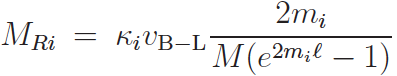 2. A Randall-Sundrum Model
result:
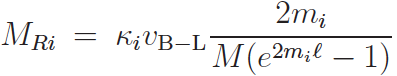 4D RH-mass
2. A Randall-Sundrum Model
result:
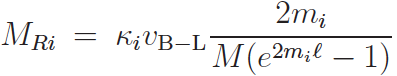 vB-L determines the natural size of the NR mass
4D RH-mass
2. A Randall-Sundrum Model
result:
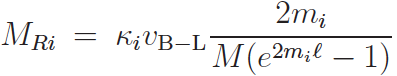 exponential suppression due to bulk profile
vB-L determines the natural size of the NR mass
4D RH-mass
2. A Randall-Sundrum Model
result:
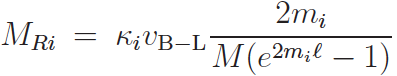 exponential suppression due to bulk profile
vB-L determines the natural size of the NR mass
4D RH-mass
 Extreme splitting between NR-masses!!! ✔
2. A Randall-Sundrum Model
result:
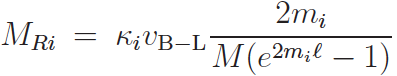 exponential suppression due to bulk profile
vB-L determines the natural size of the NR mass
4D RH-mass
 Extreme splitting between NR-masses!!! ✔
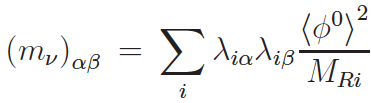 light neutrinos:
2. A Randall-Sundrum Model
result:
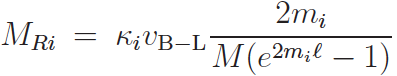 exponential suppression due to bulk profile
vB-L determines the natural size of the NR mass
4D RH-mass
 Extreme splitting between NR-masses!!! ✔
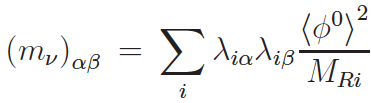 light neutrinos:
seesaw works: (e2ml-1)-terms cancel between λ2 and MR
3. Soft breaking of Le-Lμ-Lτ symmetry
3. Soft breaking of Le-Lμ-Lτ symmetry
first model explaining keV sterile ν DM with Le-Lμ-Lτ symmetry: Lindner, AM, Niro; JCAP 1101: 034, 2011
3. Soft breaking of Le-Lμ-Lτ symmetry
first model explaining keV sterile ν DM with Le-Lμ-Lτ symmetry: Lindner, AM, Niro; JCAP 1101: 034, 2011
Grimus & Lavoura [JHEP 0009: 007, 2000]: Le-Lμ-Lτ for 3 light & 2 heavy neutrinos  already shows the desired spectrum for light neutrinos
3. Soft breaking of Le-Lμ-Lτ symmetry
first model explaining keV sterile ν DM with Le-Lμ-Lτ symmetry: Lindner, AM, Niro; JCAP 1101: 034, 2011
Grimus & Lavoura [JHEP 0009: 007, 2000]: Le-Lμ-Lτ for 3 light & 2 heavy neutrinos  already shows the desired spectrum for light neutrinos
Our model: application of the same symmetry to the heavy sector  generates just the splitting that is desired
3. Soft breaking of Le-Lμ-Lτ symmetry
first model explaining keV sterile ν DM with Le-Lμ-Lτ symmetry: Lindner, AM, Niro; JCAP 1101: 034, 2011
Grimus & Lavoura [JHEP 0009: 007, 2000]: Le-Lμ-Lτ for 3 light & 2 heavy neutrinos  already shows the desired spectrum for light neutrinos
Our model: application of the same symmetry to the heavy sector  generates just the splitting that is desired
F=Le-Lμ-Lτ: global U(1)-symmetry, fk transforms as eiΦ fk with Φ=const.
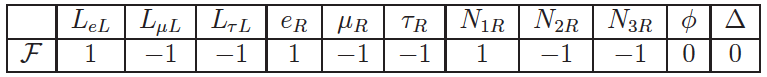 3. Soft breaking of Le-Lμ-Lτ symmetry
first model explaining keV sterile ν DM with Le-Lμ-Lτ symmetry: Lindner, AM, Niro; JCAP 1101: 034, 2011
Grimus & Lavoura [JHEP 0009: 007, 2000]: Le-Lμ-Lτ for 3 light & 2 heavy neutrinos  already shows the desired spectrum for light neutrinos
Our model: application of the same symmetry to the heavy sector  generates just the splitting that is desired
F=Le-Lμ-Lτ: global U(1)-symmetry, fk transforms as eiΦ fk with Φ=const.
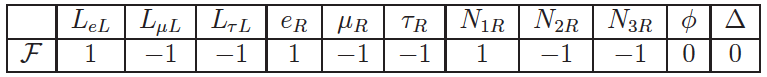  only symmetry-preserving combinations of fields are allowed!
3. Soft breaking of Le-Lμ-Lτ symmetry
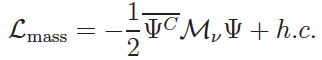 total Majorana mass term:
3. Soft breaking of Le-Lμ-Lτ symmetry
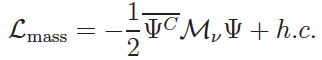 total Majorana mass term:
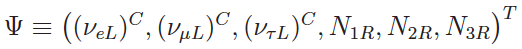 3. Soft breaking of Le-Lμ-Lτ symmetry
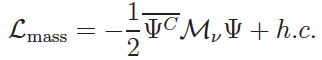 total Majorana mass term:
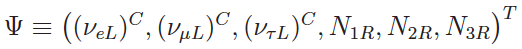  mass matrix:
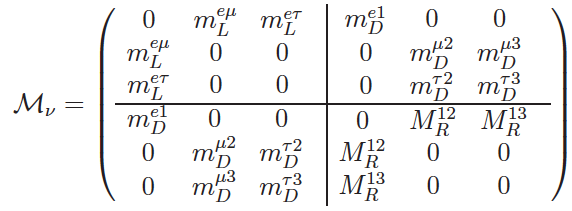 3. Soft breaking of Le-Lμ-Lτ symmetry
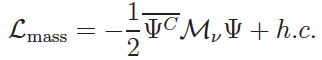 total Majorana mass term:
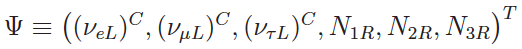  mass matrix:
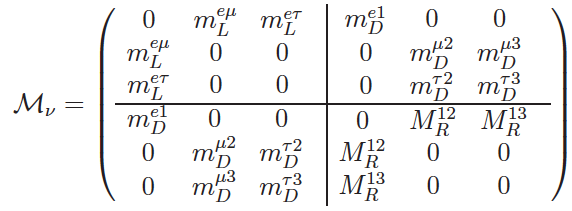 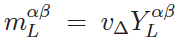 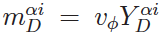 3. Soft breaking of Le-Lμ-Lτ symmetry
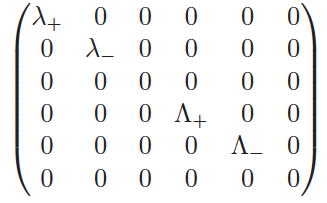 eigenvalues of Mν:
3. Soft breaking of Le-Lμ-Lτ symmetry
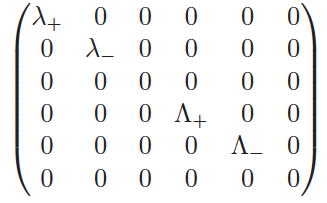 eigenvalues of Mν:
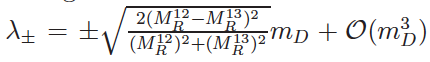 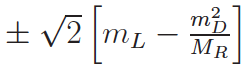 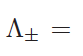 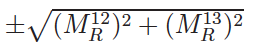 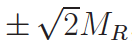 3. Soft breaking of Le-Lμ-Lτ symmetry
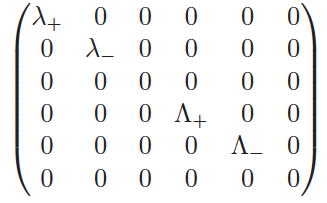 eigenvalues of Mν:
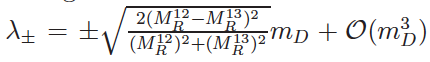 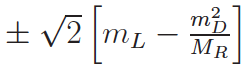 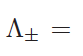 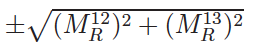 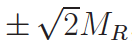  light neutrino spectrum: (0,m,m)  nearly okay (degeneracy...)
3. Soft breaking of Le-Lμ-Lτ symmetry
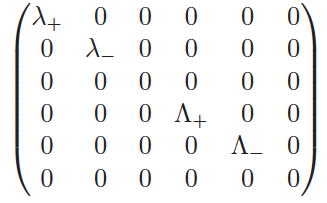 eigenvalues of Mν:
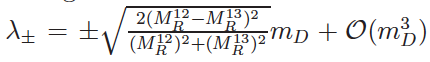 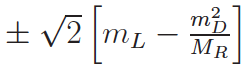 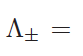 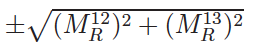 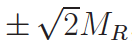  light neutrino spectrum: (0,m,m)  nearly okay (degeneracy...)
 heavy neutrino spectrum: (0,M,M)  N1 massless instead of keV
3. Soft breaking of Le-Lμ-Lτ symmetry
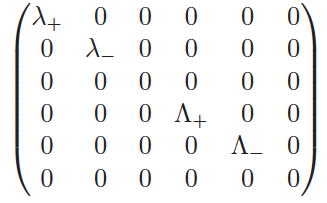 eigenvalues of Mν:
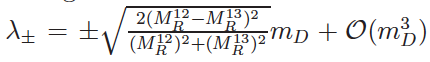 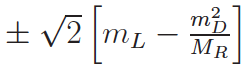 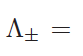 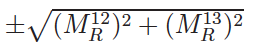 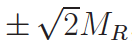  light neutrino spectrum: (0,m,m)  nearly okay (degeneracy...)
 heavy neutrino spectrum: (0,M,M)  N1 massless instead of keV
HOWEVER: flavour symmetries must always be broken for phenomenological reasons  this will lift the massless states and destroy the degeneracy 
(similar idea: Shaposhnikov, Nucl. Phys. B763 (2007) 49)
3. Soft breaking of Le-Lμ-Lτ symmetry
scheme:
3. Soft breaking of Le-Lμ-Lτ symmetry
IDEA: since the symmetry is not phenomenologically valid, it must be broken  “soft breaking terms“ (no Λ2-divergences) that must be SMALLER than the symmetry-preserving terms
scheme:
3. Soft breaking of Le-Lμ-Lτ symmetry
IDEA: since the symmetry is not phenomenologically valid, it must be broken  “soft breaking terms“ (no Λ2-divergences) that must be SMALLER than the symmetry-preserving terms
scheme:
3. Soft breaking of Le-Lμ-Lτ symmetry
IDEA: since the symmetry is not phenomenologically valid, it must be broken  “soft breaking terms“ (no Λ2-divergences) that must be SMALLER than the symmetry-preserving terms
scheme:
EFFECT: these terms will give the previously massless state N1 a small mass, and the will also lift the degeneracy between N2 & N3  just what was desired!
3. Soft breaking of Le-Lμ-Lτ symmetry
problem: one can choose the soft-breaking terms more or less arbitrarily, but any choice will only have a small effect
3. Soft breaking of Le-Lμ-Lτ symmetry
problem: one can choose the soft-breaking terms more or less arbitrarily, but any choice will only have a small effect
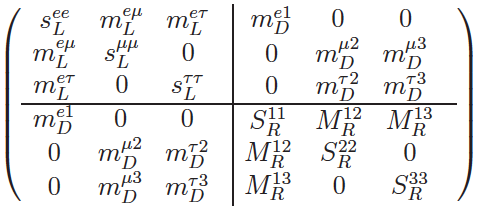  example:
3. Soft breaking of Le-Lμ-Lτ symmetry
problem: one can choose the soft-breaking terms more or less arbitrarily, but any choice will only have a small effect
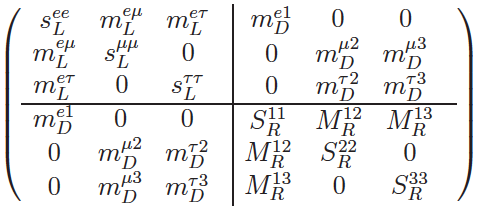  example:
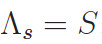  eigenvalues:
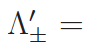 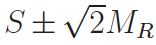 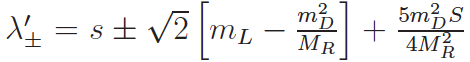 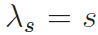 3. Soft breaking of Le-Lμ-Lτ symmetry
problem: one can choose the soft-breaking terms more or less arbitrarily, but any choice will only have a small effect
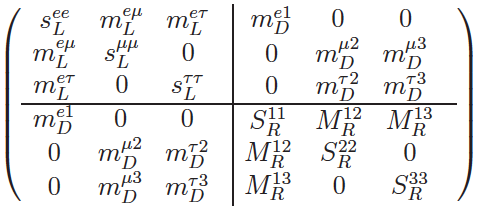  example:
s << mL-mD2/MR & S << MR
keV neutrino
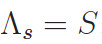  eigenvalues:
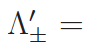 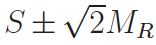 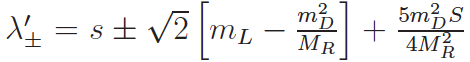 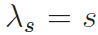 4. A Froggatt-Nielsen Model
4. A Froggatt-Nielsen Model
Froggatt-Nielsen mechanism to explain the spectrum: AM & Niro, JCAP 1107: 023, 2011
4. A Froggatt-Nielsen Model
Froggatt-Nielsen mechanism to explain the spectrum: AM & Niro, JCAP 1107: 023, 2011
IDEA:
 we can use the Froggatt-Nielsen mechanism to suppress a higher mass scale
 leads naturally to a split mass spectrum
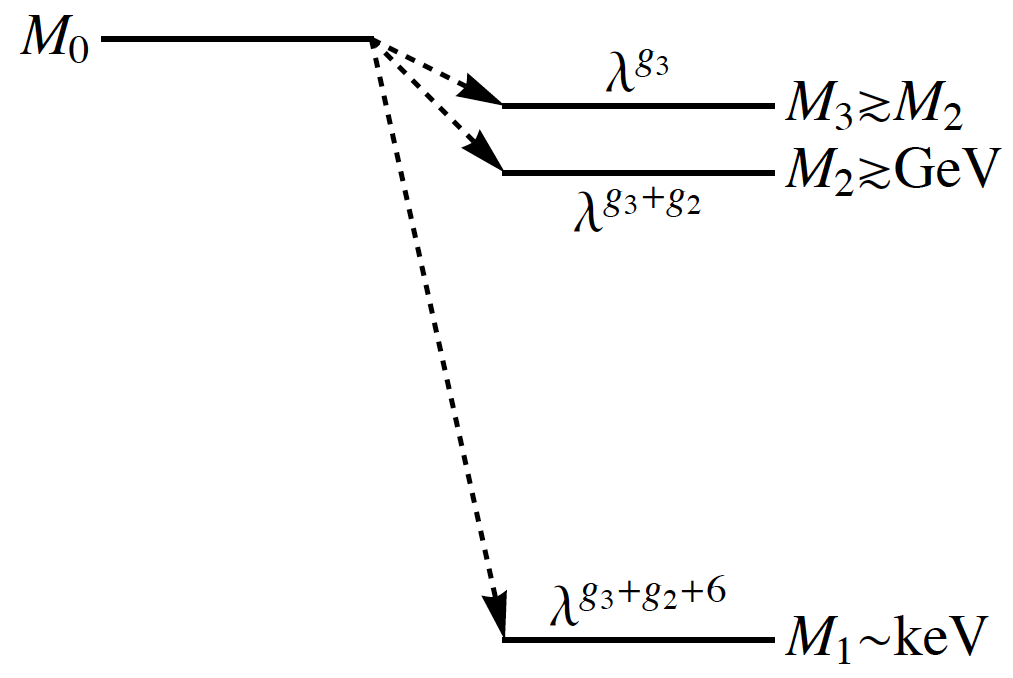 4. A Froggatt-Nielsen Model
Froggatt-Nielsen mechanism to explain the spectrum: AM & Niro, JCAP 1107: 023, 2011
IDEA:
 we can use the Froggatt-Nielsen mechanism to suppress a higher mass scale
 leads naturally to a split mass spectrum
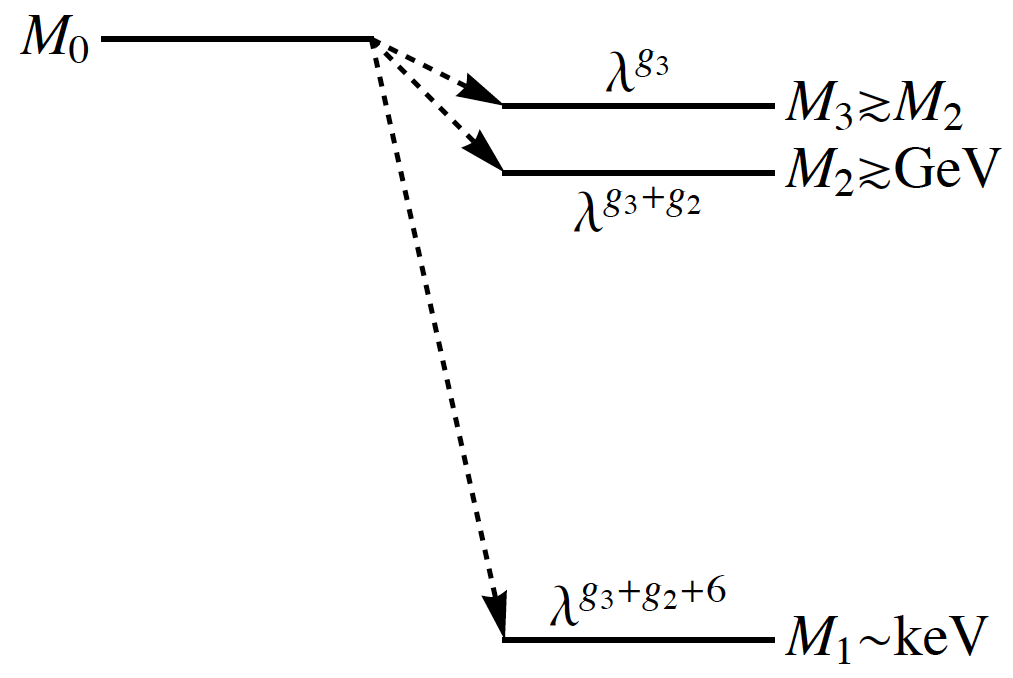 4. A Froggatt-Nielsen Model
Froggatt-Nielsen mechanism to explain the spectrum: AM & Niro, JCAP 1107: 023, 2011
IDEA:
 we can use the Froggatt-Nielsen mechanism to suppress a higher mass scale
 leads naturally to a split mass spectrum
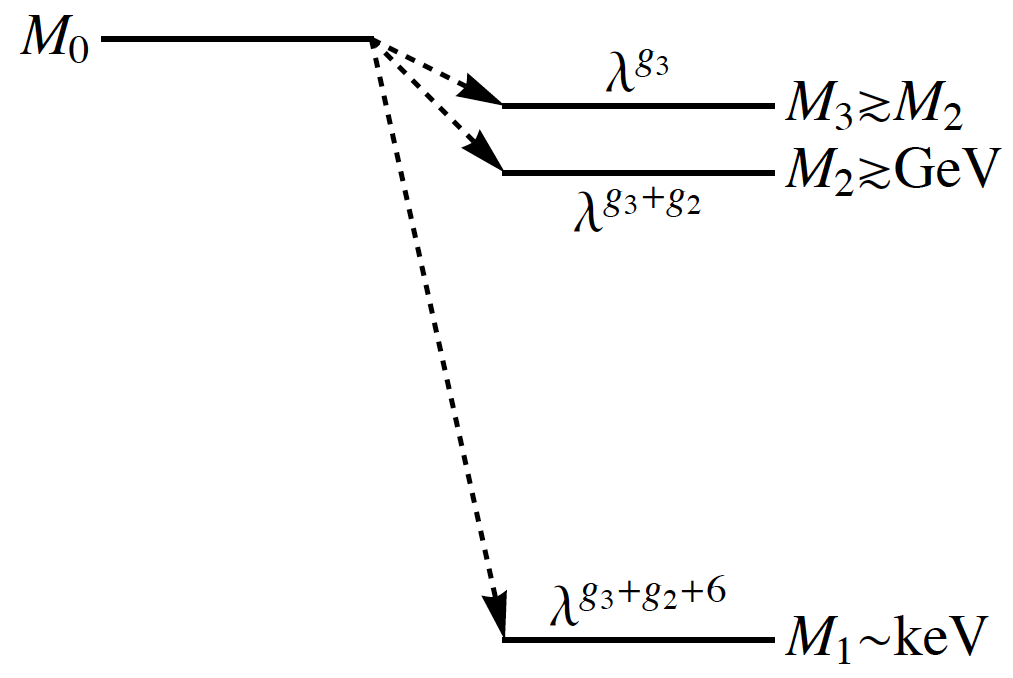 4. A Froggatt-Nielsen Model
Froggatt-Nielsen mechanism to explain the spectrum: AM & Niro, JCAP 1107: 023, 2011
IDEA:
 we can use the Froggatt-Nielsen mechanism to suppress a higher mass scale
 leads naturally to a split mass spectrum
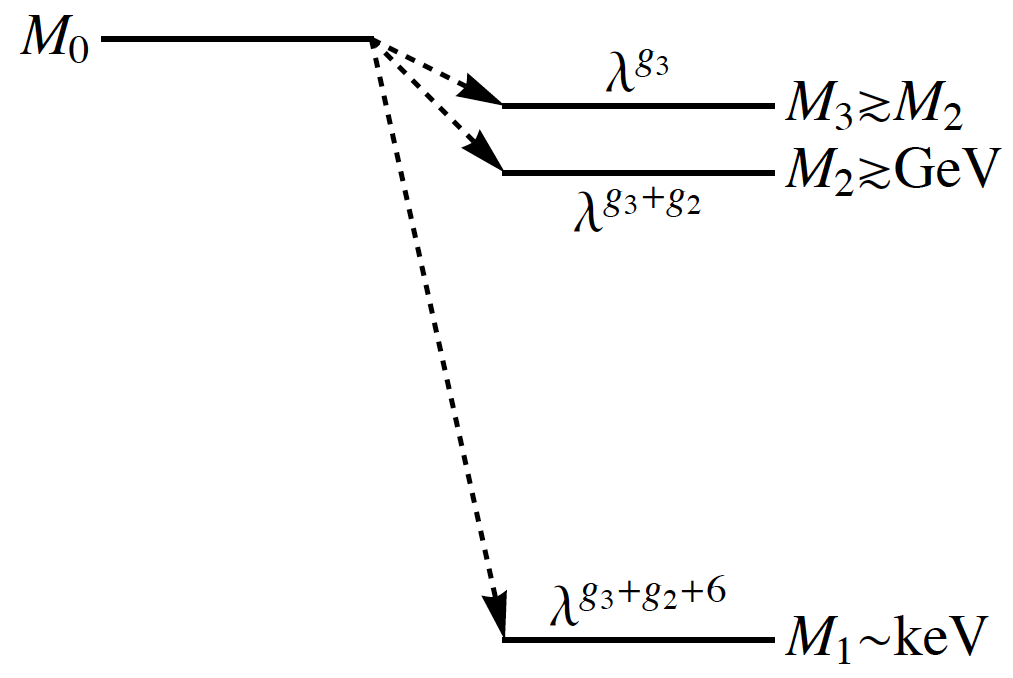 keV neutrino
4. A Froggatt-Nielsen Model
Froggatt & Nielsen: Nucl. Phys. B147, 277 (1979)
4. A Froggatt-Nielsen Model
Froggatt & Nielsen: Nucl. Phys. B147, 277 (1979)
idea: the different generations are differently charged under a new U(1)FN symmetry
in addition, there is a high energy sector of fermions and scalars; the latter develop VEVs to break the symmetry
this leads to multiple seesaw-like diagrams:
4. A Froggatt-Nielsen Model
Froggatt & Nielsen: Nucl. Phys. B147, 277 (1979)
idea: the different generations are differently charged under a new U(1)FN symmetry
in addition, there is a high energy sector of fermions and scalars; the latter develop VEVs to break the symmetry
this leads to multiple seesaw-like diagrams:
4. A Froggatt-Nielsen Model
Froggatt & Nielsen: Nucl. Phys. B147, 277 (1979)
idea: the different generations are differently charged under a new U(1)FN symmetry
in addition, there is a high energy sector of fermions and scalars; the latter develop VEVs to break the symmetry
this leads to multiple seesaw-like diagrams:
4. A Froggatt-Nielsen Model
Froggatt & Nielsen: Nucl. Phys. B147, 277 (1979)
idea: the different generations are differently charged under a new U(1)FN symmetry
in addition, there is a high energy sector of fermions and scalars; the latter develop VEVs to break the symmetry
this leads to multiple seesaw-like diagrams:
integrating out the heavy fermions leads to:
m~M λf+g, where λ=<Θ>/Λ
4. A Froggatt-Nielsen Model
Froggatt & Nielsen: Nucl. Phys. B147, 277 (1979)
idea: the different generations are differently charged under a new U(1)FN symmetry
in addition, there is a high energy sector of fermions and scalars; the latter develop VEVs to break the symmetry
this leads to multiple seesaw-like diagrams:
integrating out the heavy fermions leads to:
m~M λf+g, where λ=<Θ>/Λ
suppression!!!
4. A Froggatt-Nielsen Model
crucial point: the FN-charges of the RH-neutrinos drop out in the seesaw formula, like any global U(1)
4. A Froggatt-Nielsen Model
crucial point: the FN-charges of the RH-neutrinos drop out in the seesaw formula, like any global U(1)
4. A Froggatt-Nielsen Model
crucial point: the FN-charges of the RH-neutrinos drop out in the seesaw formula, like any global U(1)
e-ig
4. A Froggatt-Nielsen Model
crucial point: the FN-charges of the RH-neutrinos drop out in the seesaw formula, like any global U(1)
eig
e-ig
4. A Froggatt-Nielsen Model
crucial point: the FN-charges of the RH-neutrinos drop out in the seesaw formula, like any global U(1)
eig
e-ig
seesaw mechanism guaranteed to work (no keV problem)!
4. A Froggatt-Nielsen Model
crucial point: the FN-charges of the RH-neutrinos drop out in the seesaw formula, like any global U(1)
eig
e-ig
seesaw mechanism guaranteed to work (no keV problem)!
light neutrino mass matrix only depends on the charges of νL
4. A Froggatt-Nielsen Model
Froggatt-Nielsen charge assignment is not as arbitrary as it may look, when combined with other requirements (in the context of keV neutrinos!):
4. A Froggatt-Nielsen Model
Froggatt-Nielsen charge assignment is not as arbitrary as it may look, when combined with other requirements (in the context of keV neutrinos!):
needs two FN-fields to combine predictivity and CP
4. A Froggatt-Nielsen Model
Froggatt-Nielsen charge assignment is not as arbitrary as it may look, when combined with other requirements (in the context of keV neutrinos!):
needs two FN-fields to combine predictivity and CP
incompatible with left-right symmetry
4. A Froggatt-Nielsen Model
Froggatt-Nielsen charge assignment is not as arbitrary as it may look, when combined with other requirements (in the context of keV neutrinos!):
needs two FN-fields to combine predictivity and CP
incompatible with left-right symmetry
excludes bimaximal mixing from neutrino sector
4. A Froggatt-Nielsen Model
Froggatt-Nielsen charge assignment is not as arbitrary as it may look, when combined with other requirements (in the context of keV neutrinos!):
needs two FN-fields to combine predictivity and CP
incompatible with left-right symmetry
excludes bimaximal mixing from neutrino sector
GUTs: favors SU(5), disfavors SO(10)
4. A Froggatt-Nielsen Model
Froggatt-Nielsen charge assignment is not as arbitrary as it may look, when combined with other requirements (in the context of keV neutrinos!):
needs two FN-fields to combine predictivity and CP
incompatible with left-right symmetry
excludes bimaximal mixing from neutrino sector
GUTs: favors SU(5), disfavors SO(10)
disfavors democratic Yukawa couplings
4. A Froggatt-Nielsen Model
Froggatt-Nielsen charge assignment is not as arbitrary as it may look, when combined with other requirements (in the context of keV neutrinos!):
needs two FN-fields to combine predictivity and CP
incompatible with left-right symmetry
excludes bimaximal mixing from neutrino sector
GUTs: favors SU(5), disfavors SO(10)
disfavors democratic Yukawa couplings
nice feature: RGE-effects negligible (due to tiny yD)
5. Conclusions
5. Conclusions
keV sterile neutrinos are an interesting alternative to Cold Dark Matter
5. Conclusions
keV sterile neutrinos are an interesting alternative to Cold Dark Matter
up to now: scenarios rather than models
5. Conclusions
keV sterile neutrinos are an interesting alternative to Cold Dark Matter
up to now: scenarios rather than models
Randall-Sundrum model: exp-suppression
5. Conclusions
keV sterile neutrinos are an interesting alternative to Cold Dark Matter
up to now: scenarios rather than models
Randall-Sundrum model: exp-suppression
Le-Lμ-Lτ: soft breaking makes massless NR massive
5. Conclusions
keV sterile neutrinos are an interesting alternative to Cold Dark Matter
up to now: scenarios rather than models
Randall-Sundrum model: exp-suppression
Le-Lμ-Lτ: soft breaking makes massless NR massive
Froggatt-Nielsen: multiple seesaw-like diagrams
5. Conclusions
keV sterile neutrinos are an interesting alternative to Cold Dark Matter
up to now: scenarios rather than models
Randall-Sundrum model: exp-suppression
Le-Lμ-Lτ: soft breaking makes massless NR massive
Froggatt-Nielsen: multiple seesaw-like diagrams
all models: deep connections between Dark Matter and light neutrino sector
5. Conclusions
keV sterile neutrinos are an interesting alternative to Cold Dark Matter
up to now: scenarios rather than models
Randall-Sundrum model: exp-suppression
Le-Lμ-Lτ: soft breaking makes massless NR massive
Froggatt-Nielsen: multiple seesaw-like diagrams
all models: deep connections between Dark Matter and light neutrino sector
 We can look forward to more interesting ideas!!!
THANK YOU!!!